AFRINIC 34 ONLINE
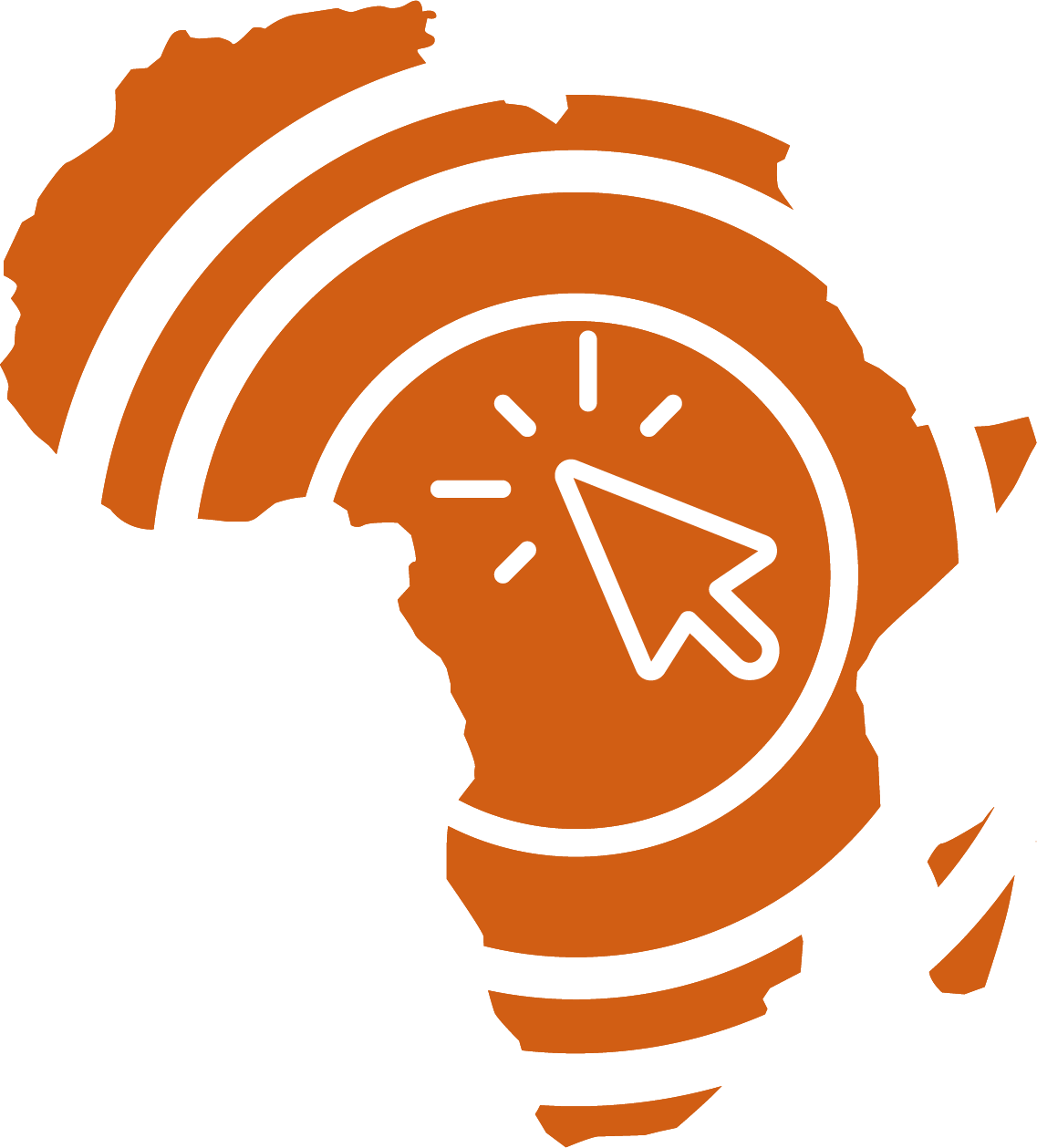 9:00 - 13:00 UTC  15-18th NOVEMBER 2021
Name  of Presenter:Title
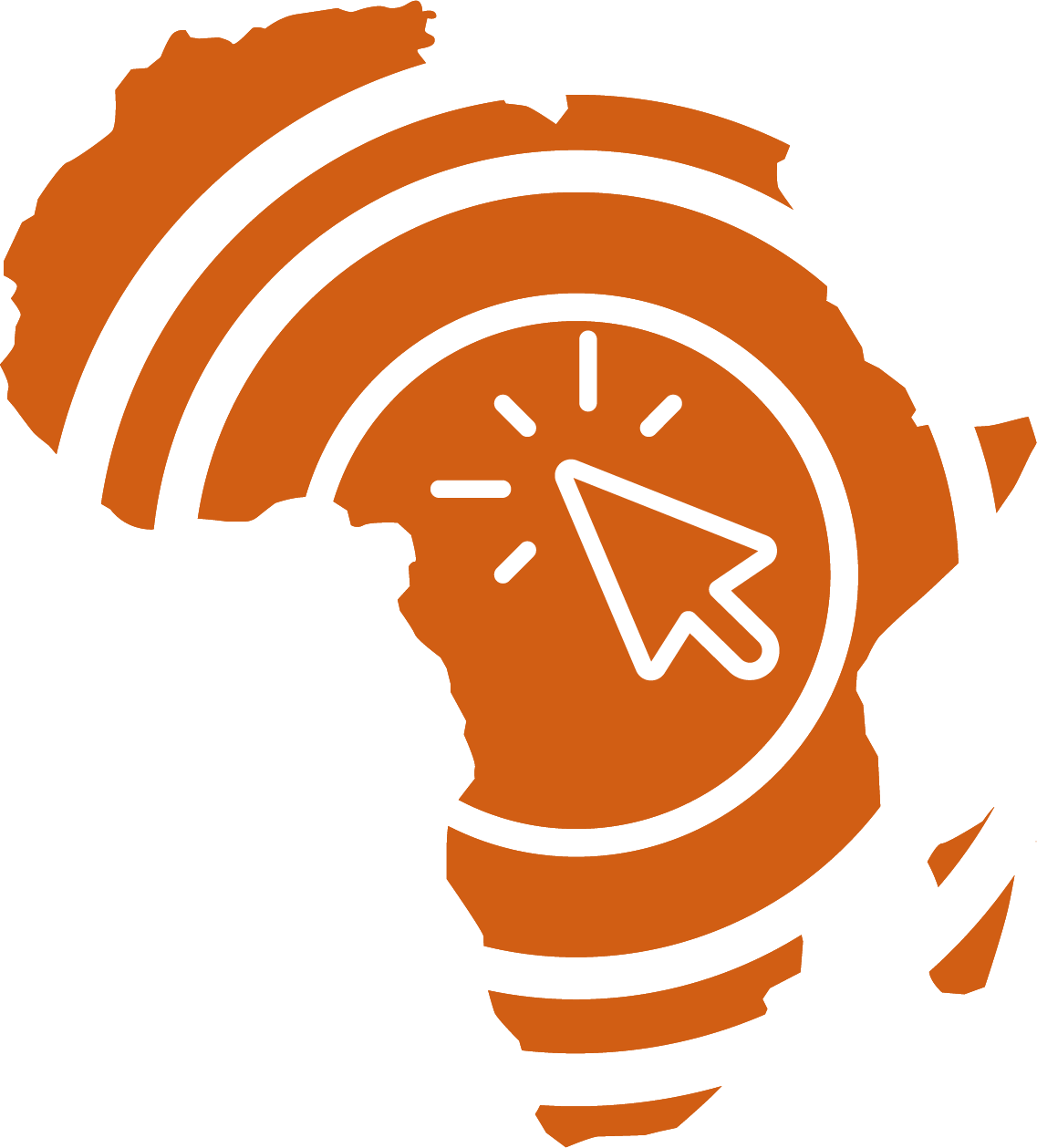 Presentation title
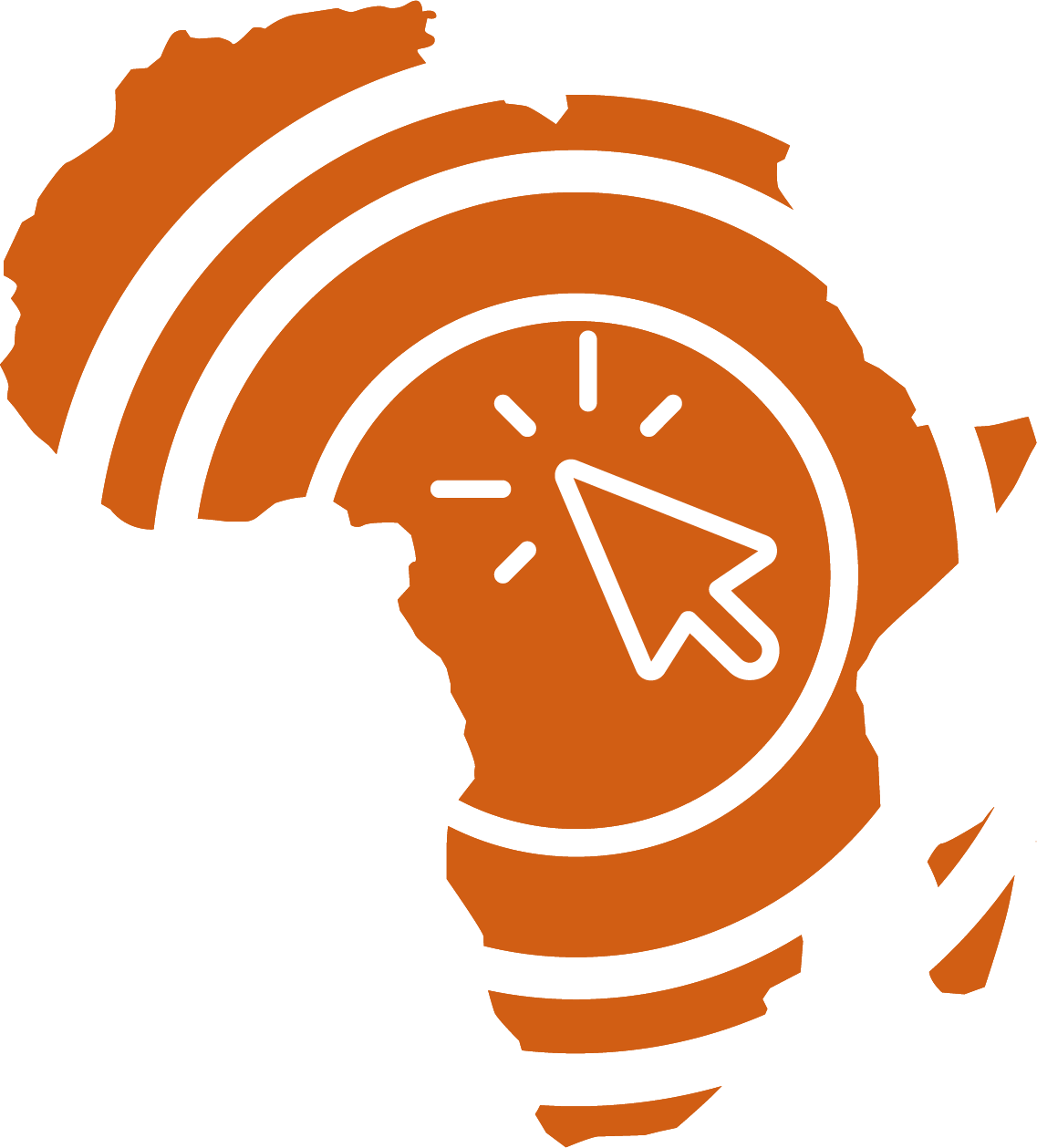 Title
Bold Catchy headline
Block of text around thirty words.
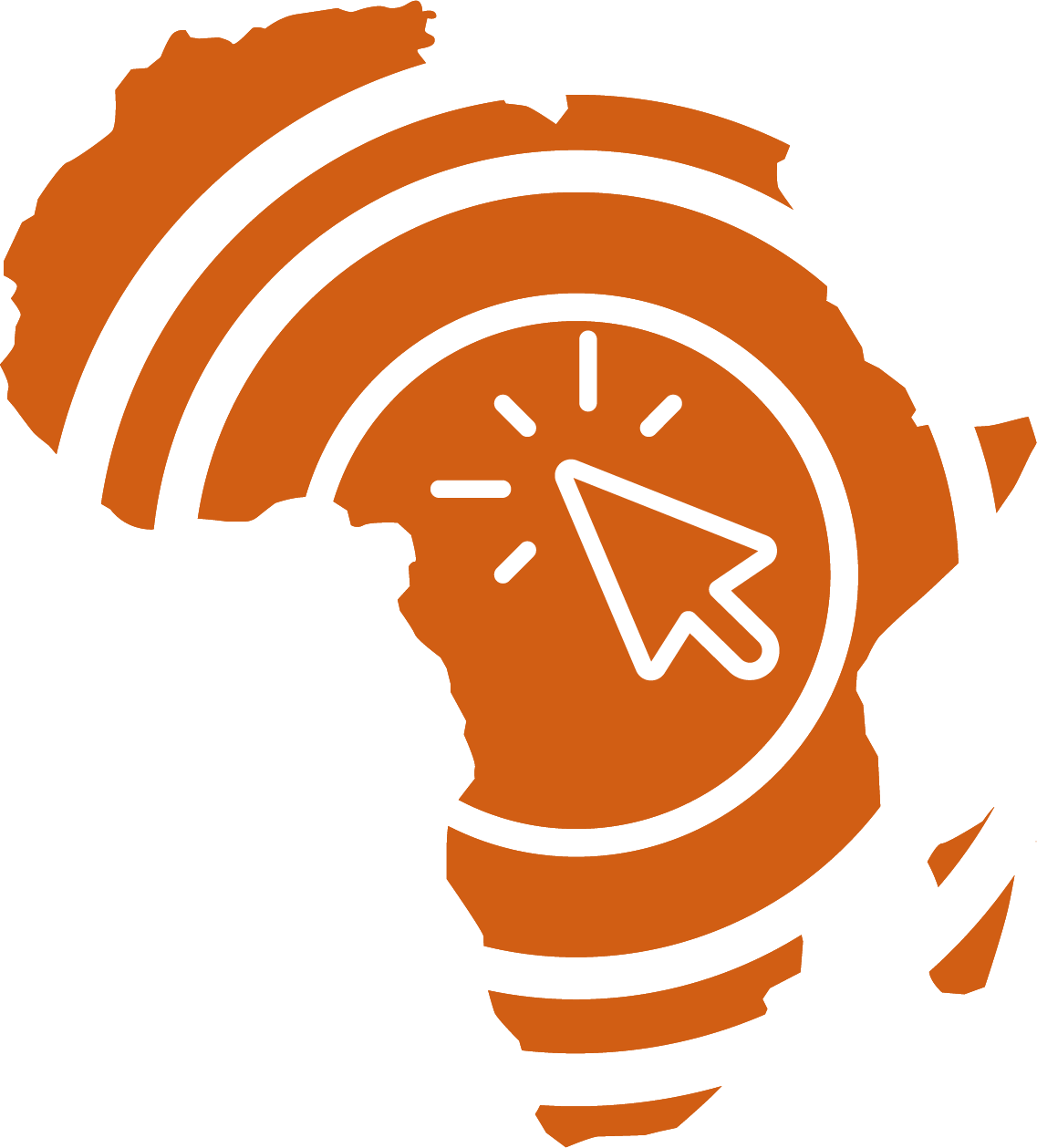 Title
Subject description
Idea one
Idea two
Idea three
A few key points
A few key points
A few key points
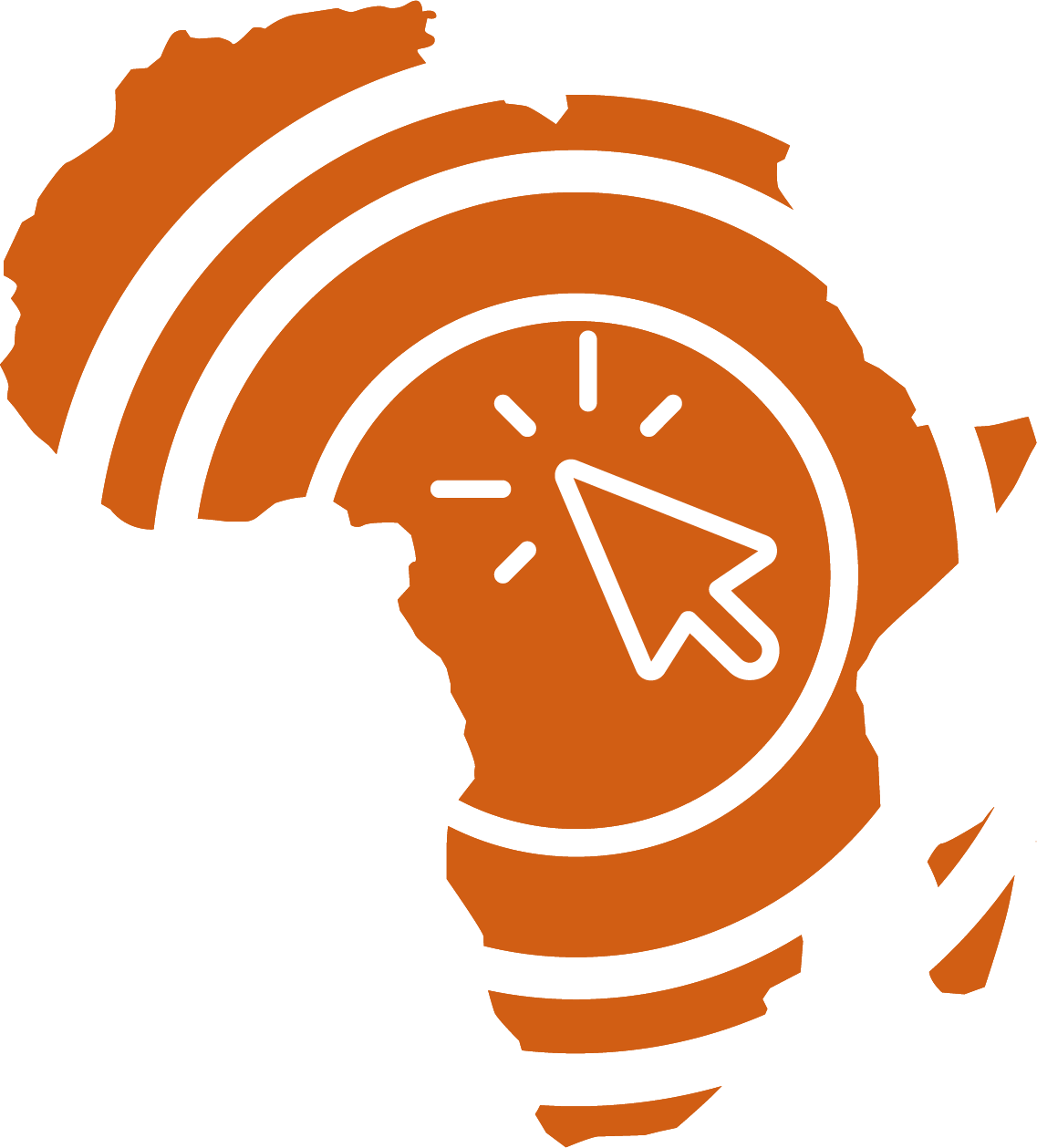 Title
Subject description
Idea one
Idea two
Idea three
A few key points
A few key points
A few key points
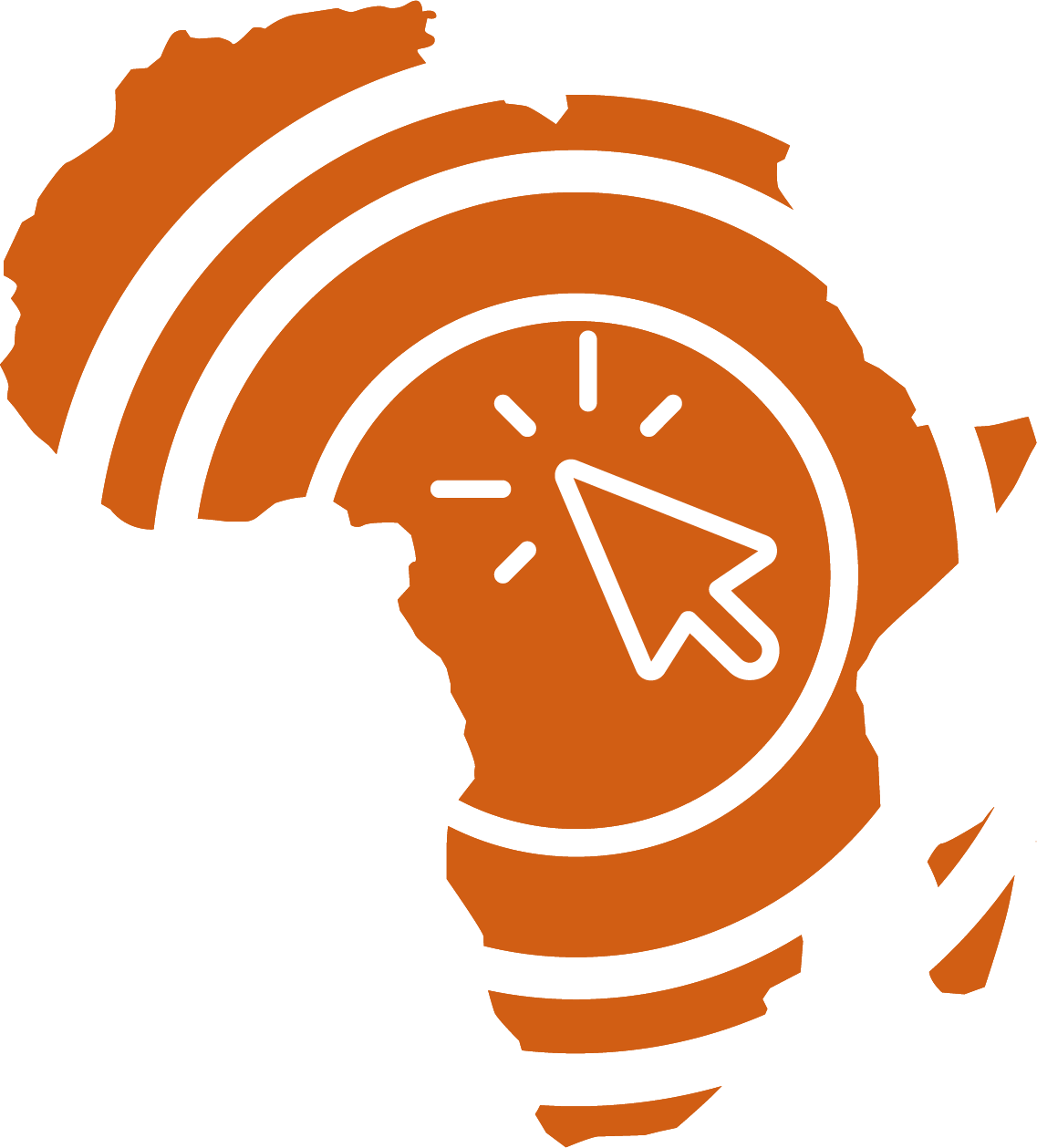 Headline
Process 1
Process 2
Process 3
Process 4
Details
Details
Details
Details
Concept description
Concept description
Concept description
Concept description
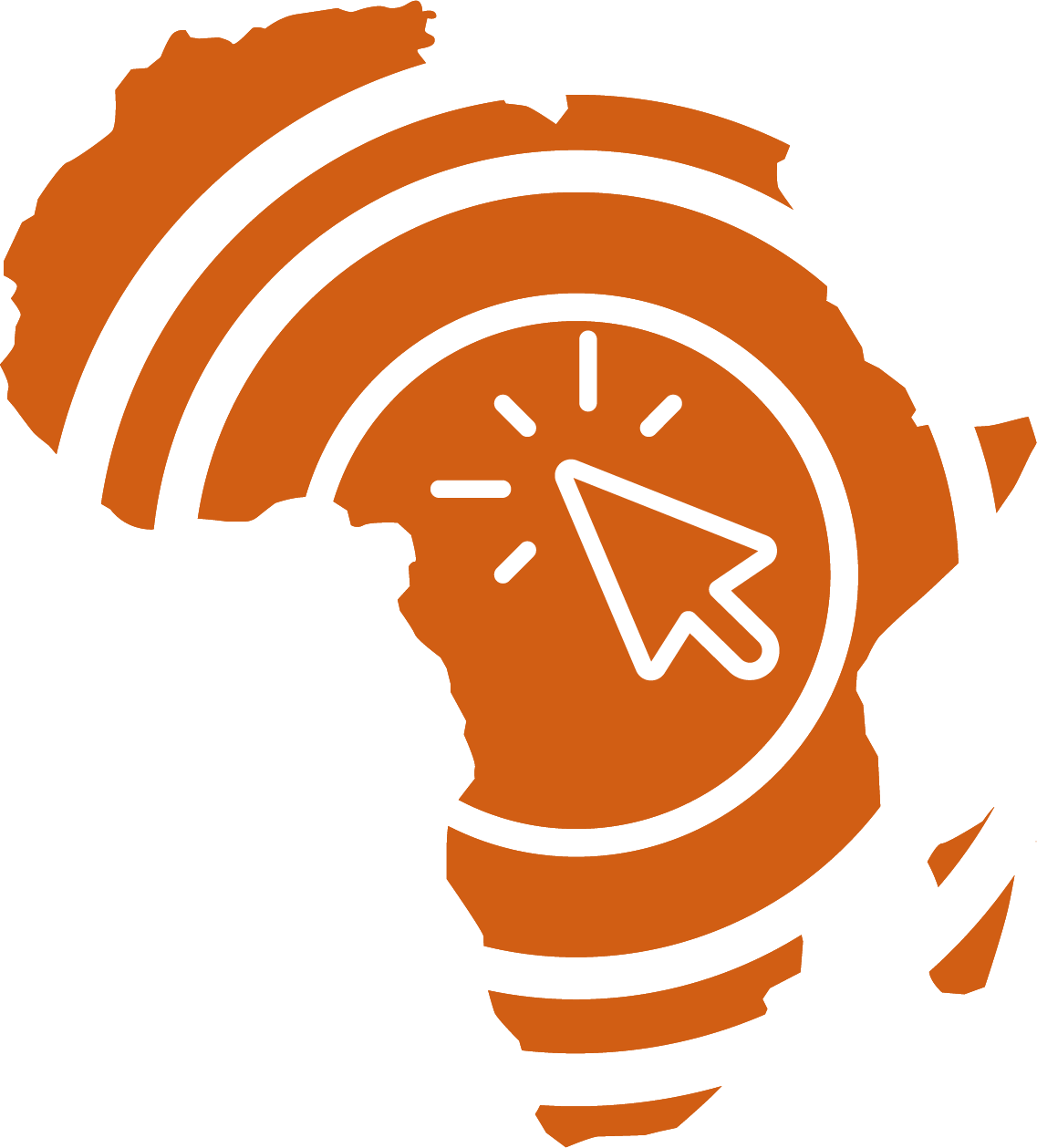 Headline
Process 1
Process 2
Process 3
Process 4
Details
Details
Details
Details
Concept description
Concept description
Concept description
Concept description
ORGANISER
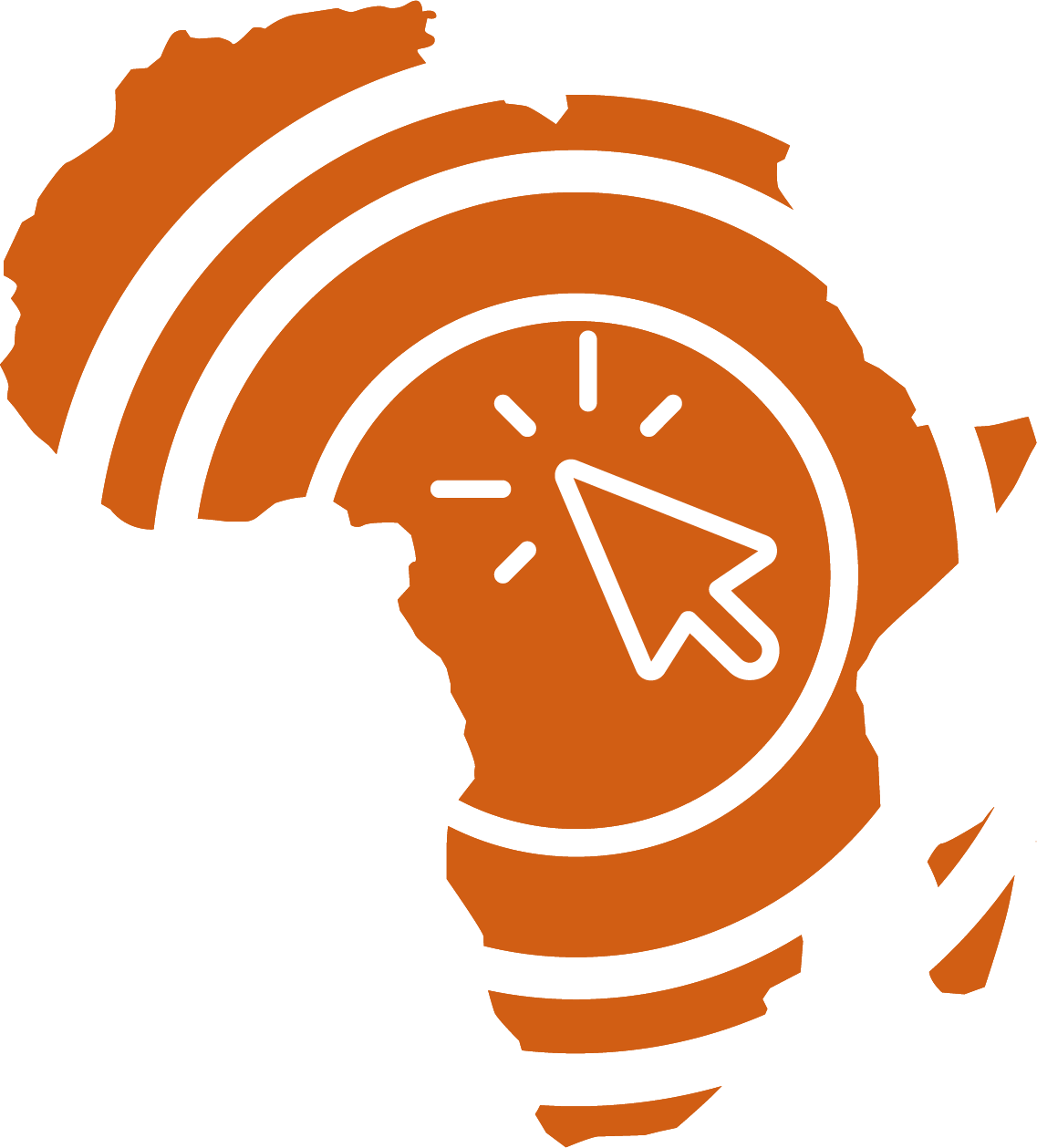 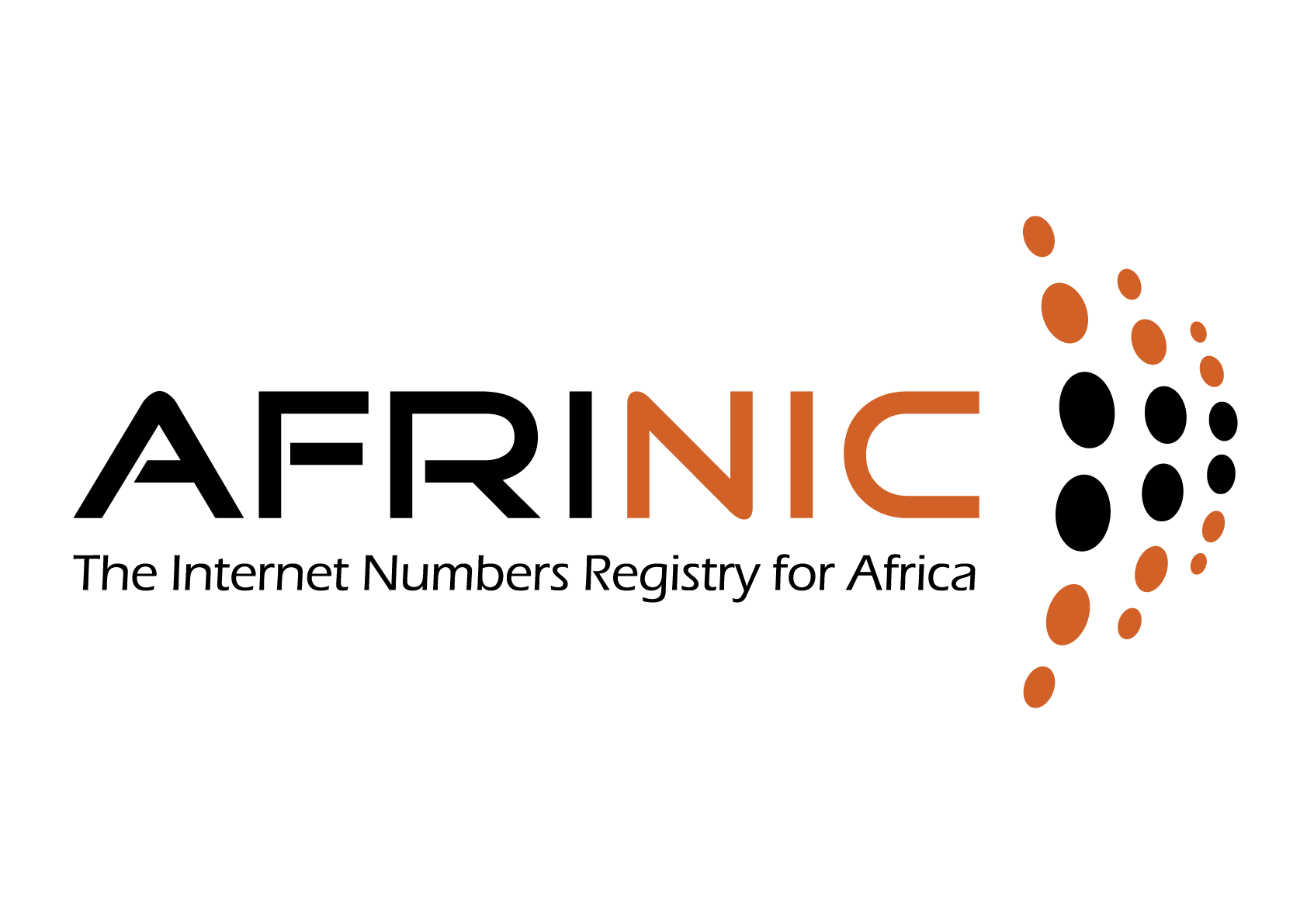 AFRINIC 34 ONLINE
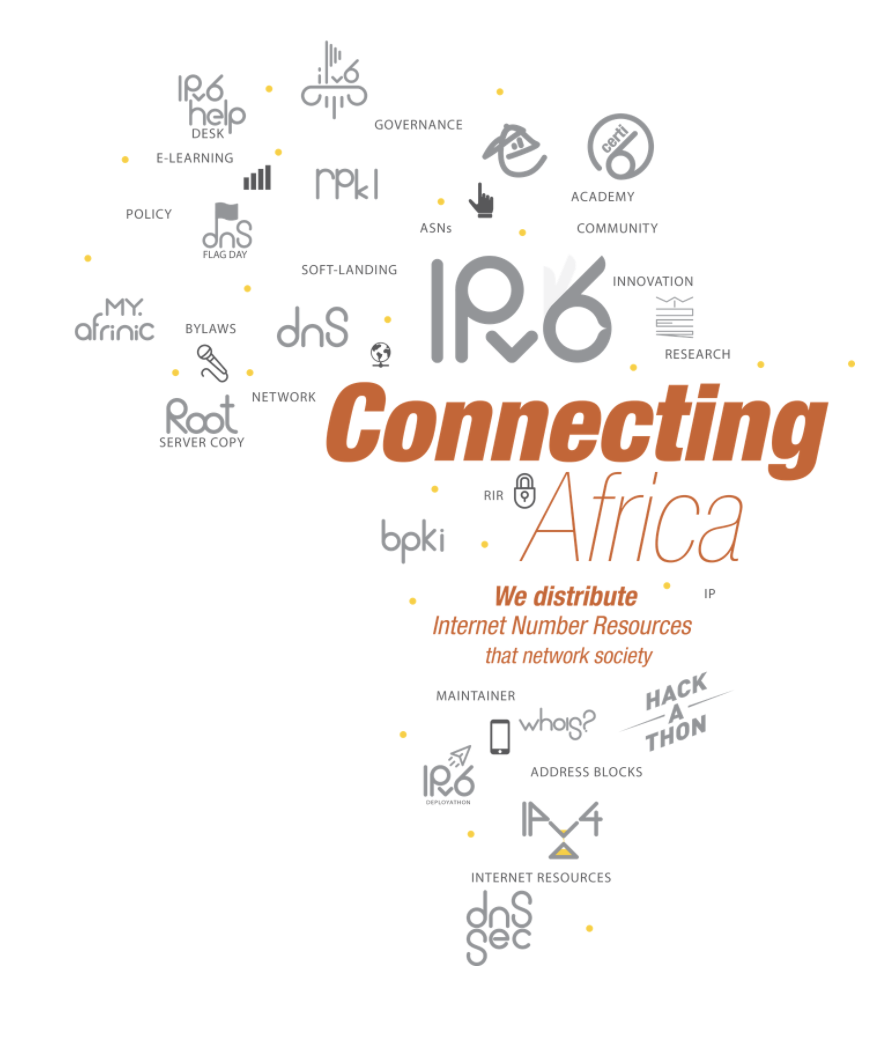 9:00 - 13:00 UTC 15-18th NOVEMBER 2021
AFRINIC-34 Website: https://meeting.afrinic.net/afrinic-34
Contact us: meeting@afrinic.net